Mu2e report
Greg Rakness (FNAL)
Friday 9am AD meeting
10-Jan-2025
https://indico.fnal.gov/event/67712/
Some work at Mu2e (1 of 2)
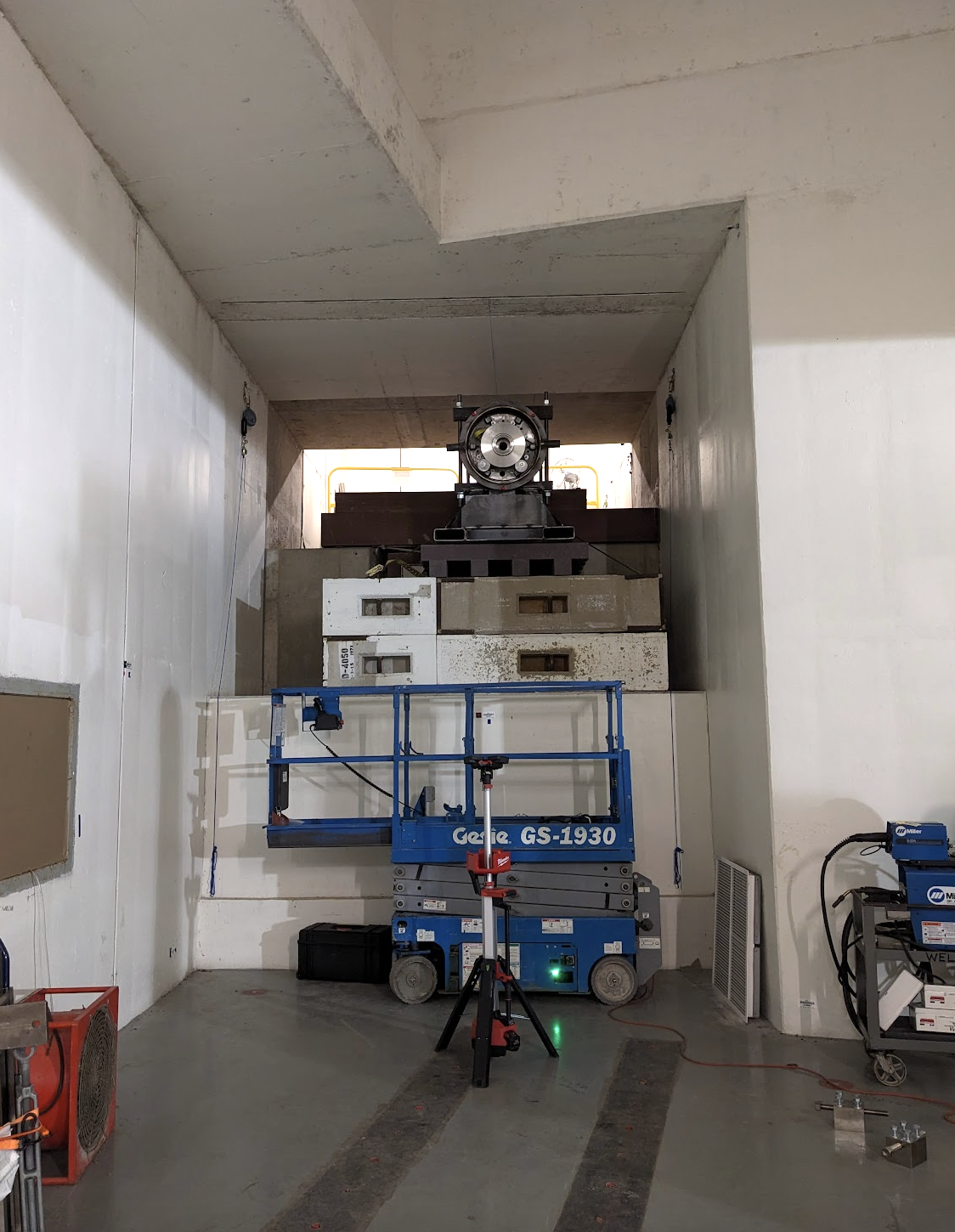 Dan V and co hanging collimator in extinction monitor area
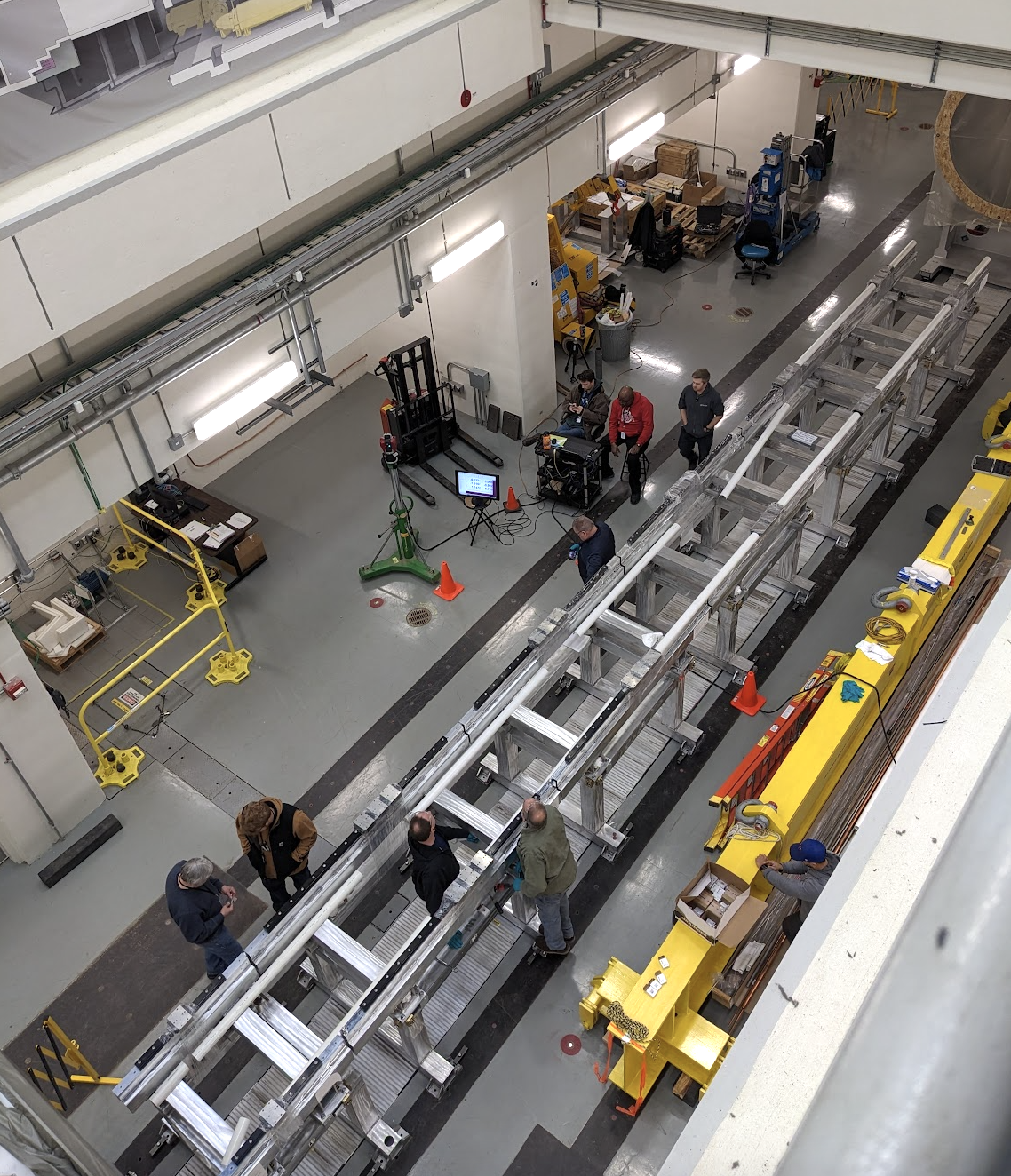 Jeff B working with alignment crew to determining shim pack configuration to set height of external rails
2
G Rakness (FNAL)             AD Friday 9am meeting     10-Jan-2025
Some work at Mu2e (2 of 2)
Electricians continue working on safety enclosures
Love to see this stuff at Mu2e

Discussing details of sump level monitoring
Happily following in Jim’s footsteps
Thanks Denise for help w ACNET

Dump resistors at DAB:  waiting for remaining hardware for mods  

Leak testing full flow purifier @DAB
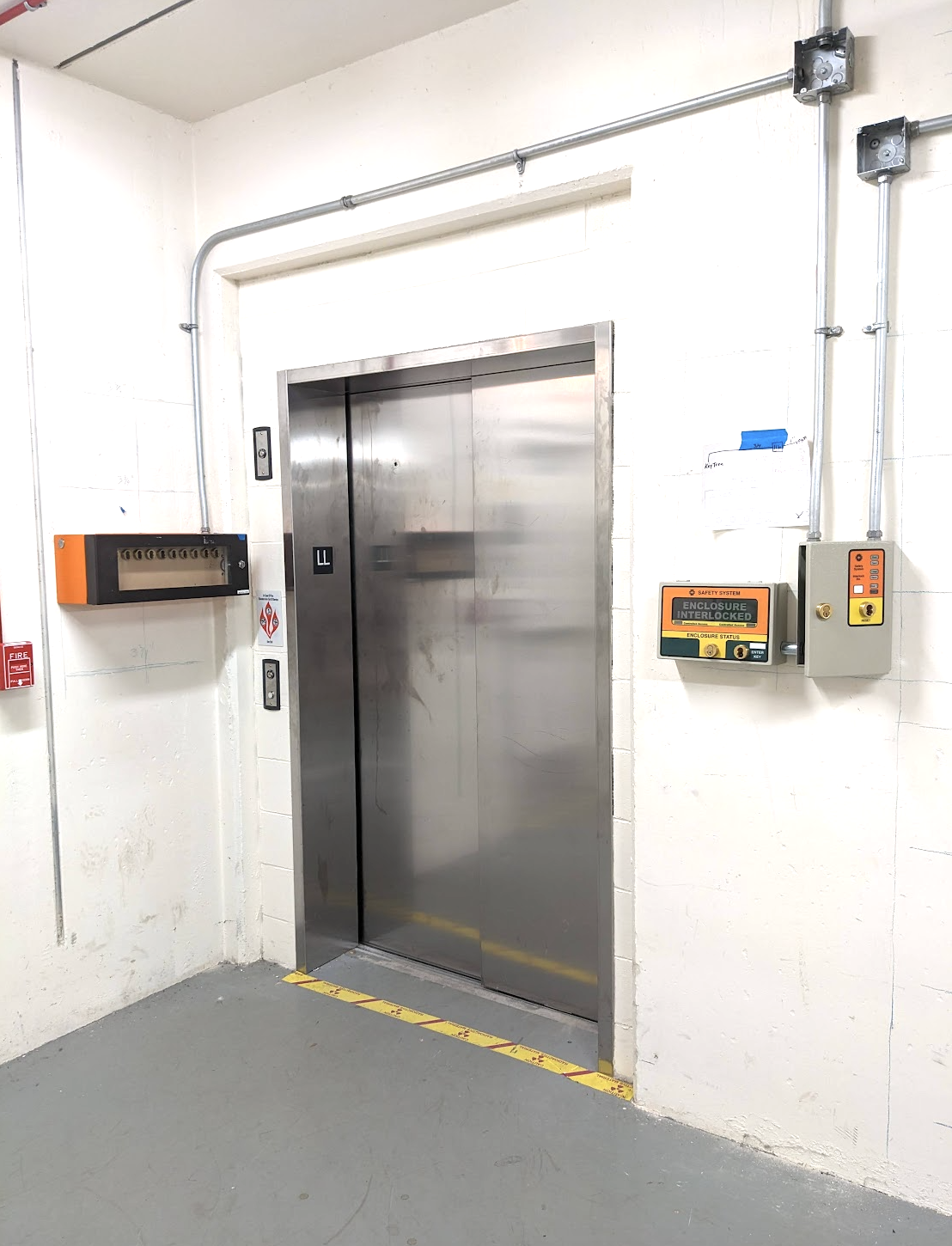 3
G Rakness (FNAL)             AD Friday 9am meeting     10-Jan-2025
Incoming
Jan (hopefully):  Replace Automatic Transfer Switch at MC1
To automatically switch to backup power for Mu2e cryo plant

Continue preparations to bring over Calorimeter and Tracker
Lots to do here

Ready for Feeder 24  53 switchover 14-Jan 08:00-08:30
… to accommodate PIP-II work
4
G Rakness (FNAL)             AD Friday 9am meeting     10-Jan-2025